Современные формы взаимодействия учителя – логопеда          с родителями воспитанников.
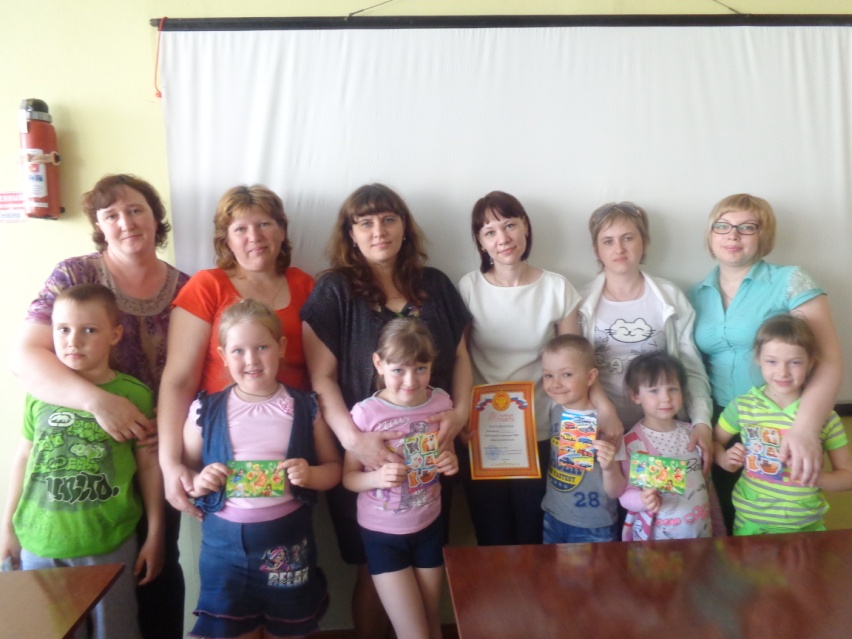 Организация  современных форм взаимодействия с родителями воспитанников.
Традиционные формы

- коллективные 
( собрания, консультации, семинары);
- индивидуальные
 ( консультации, беседы);
Нетрадиционные(современные)

информационно – аналитические
(опрос, тесты, анкетирование,
 «почтовый ящик»,
 дерево вопросов);
- досуговые, познавательные (досуги, тематические праздники, выставки, акции).
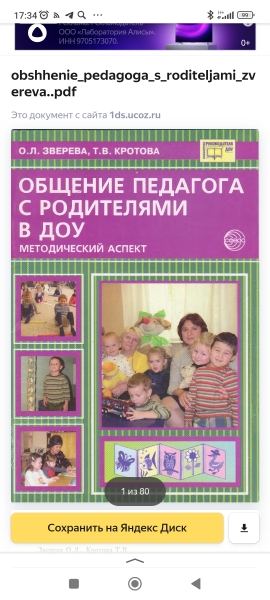 Наглядно – информационные (стенды, папки-передвижки,  печатные материалы, уголки с информацией для родителей, открытые НОД для родителей, видеоролики с занятий, режимных моментов в ДОУ, сайт ДОУ, общение через мессенжеры)
1. Анкетирование
анкета для сбора анамнеза, чтобы заполнить речевую карту.
 анкета для родителей неговорящих детей.
 анкета на выяснение удовлетворенности  результатами коррекционного обучения.
2.Родительские собрания
3. Консультации
4. Печатный материал: буклеты, памятки.
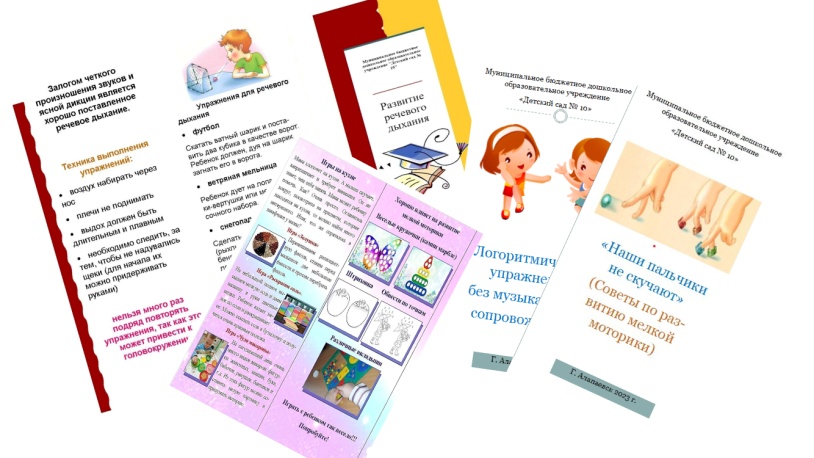 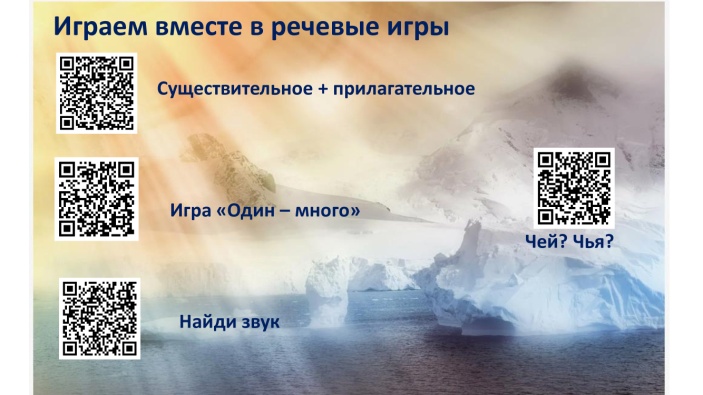 Семинары - практикумы
С родителями
Цель: обучение родителей приемам и методам развития речи у детей.
Совместные с детьми
Цель: закрепление полученных умений и навыков у детей.
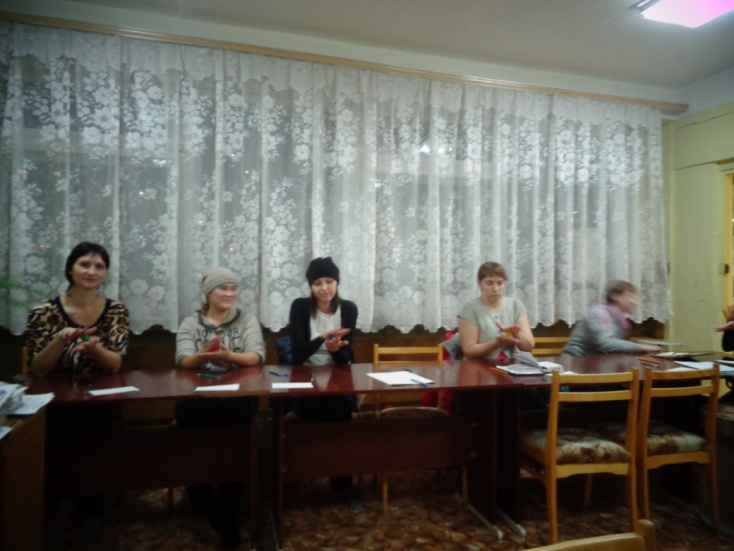 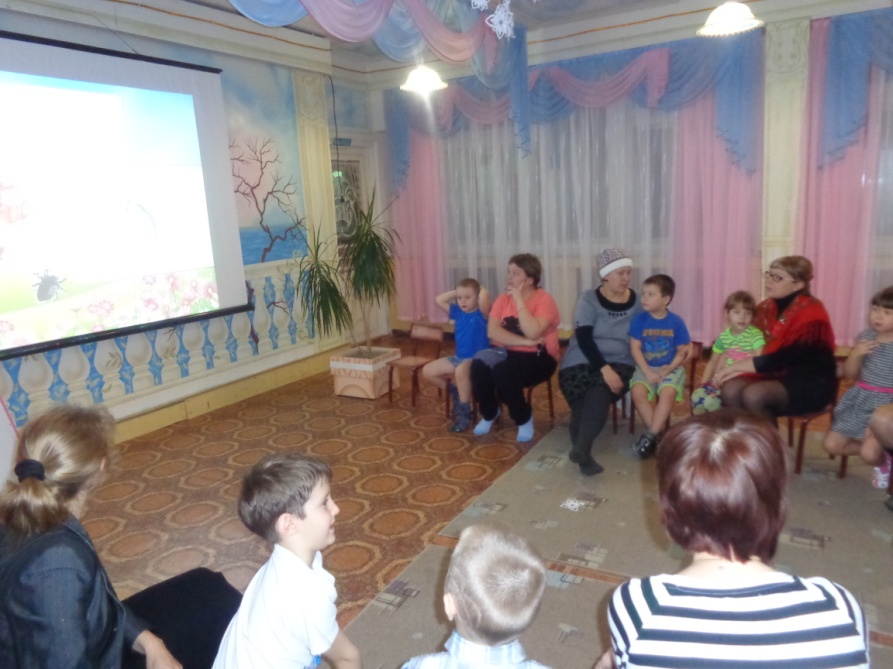 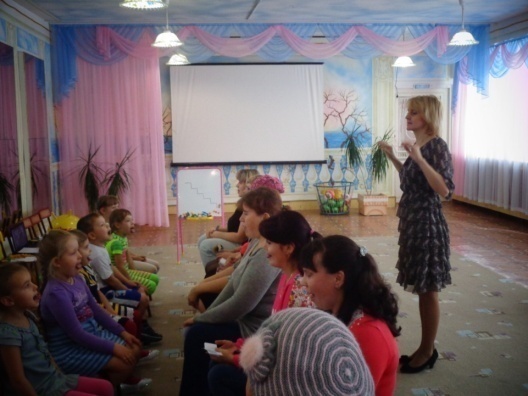 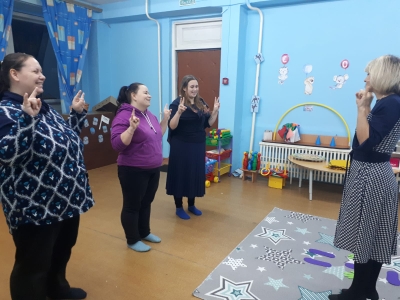 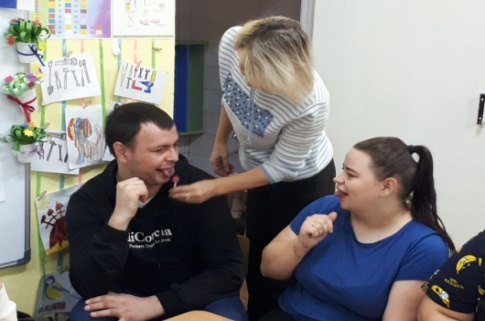 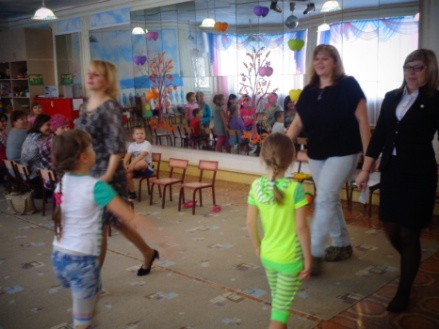 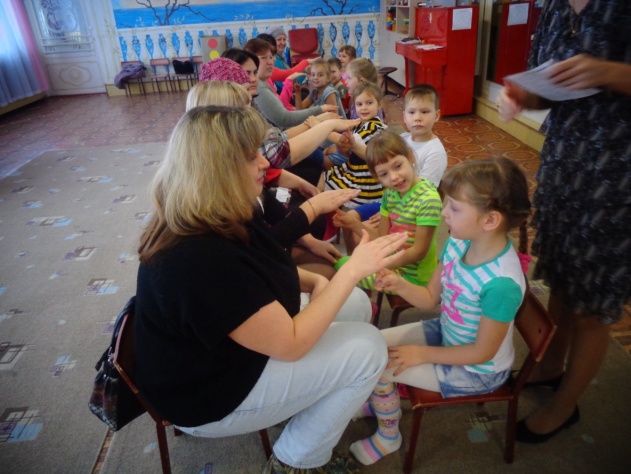 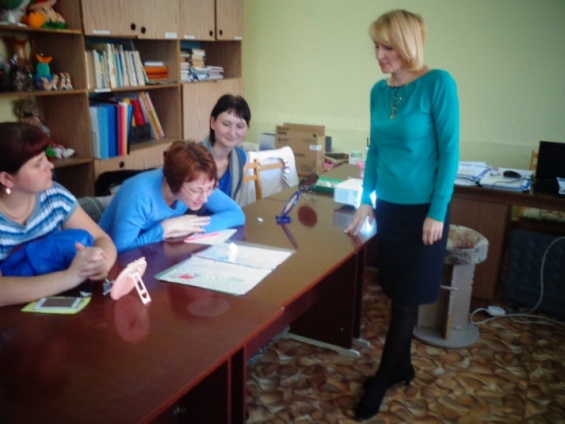 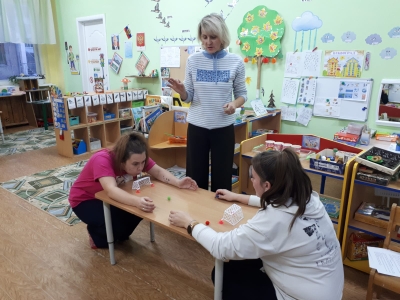 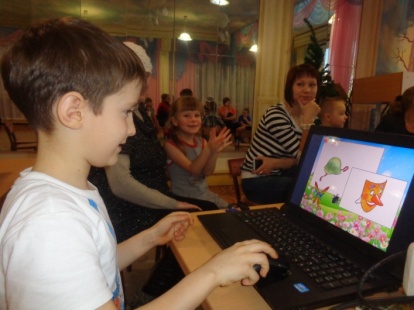 Совместные НОД
Цель: закрепление полученных умений и навыков у детей, обучение родителей .
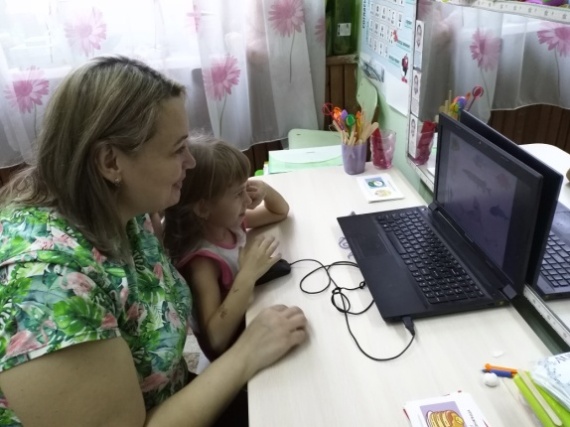 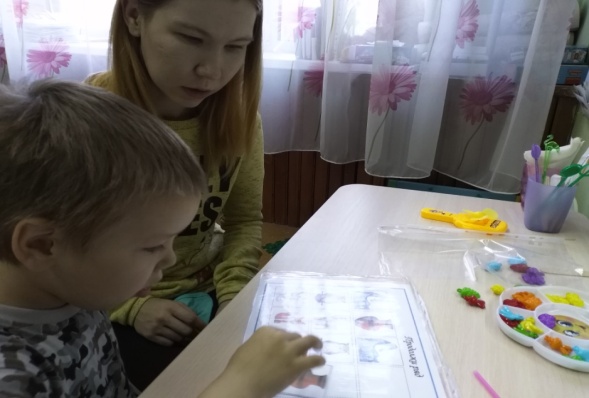 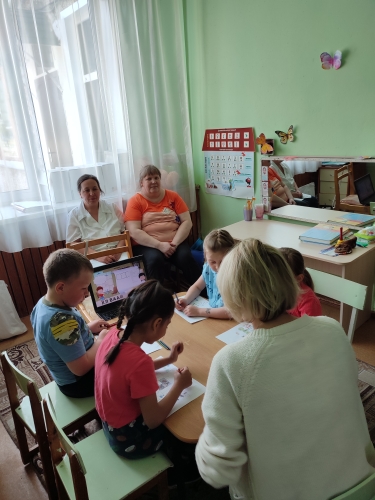 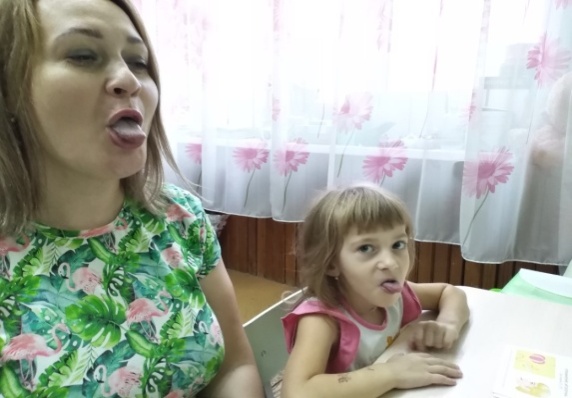 Мастер – класс  для родителей
Развитие речевого дыхания у детей
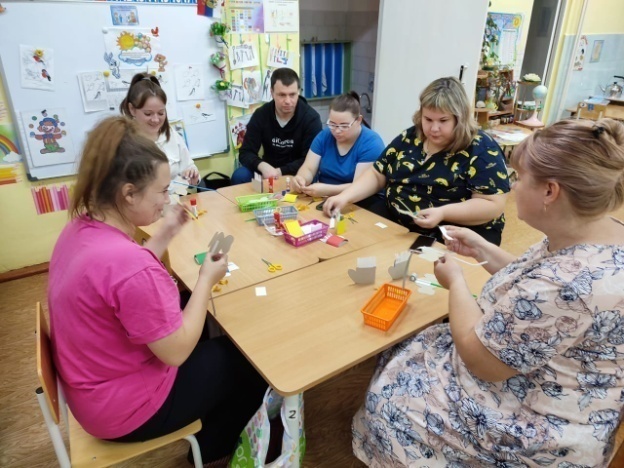 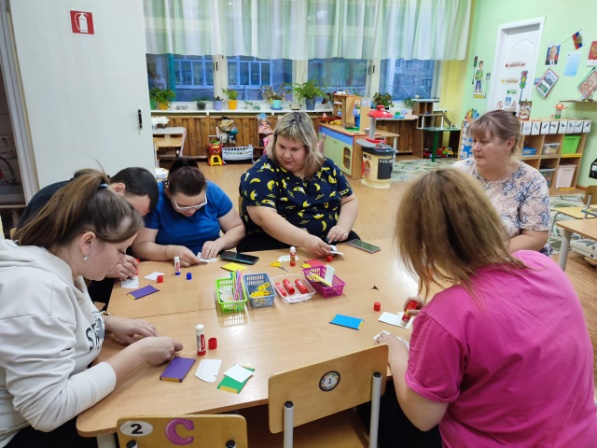 Развитие межполушарного взаимодействия у детей
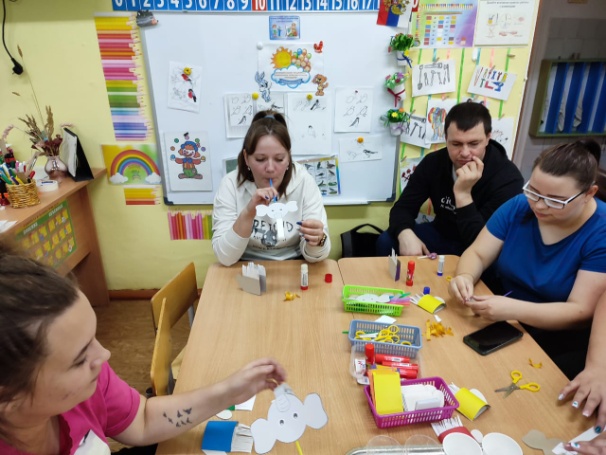 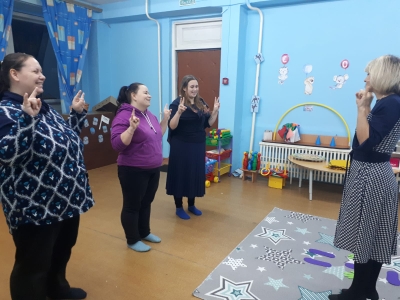 Участие детей и родителей в акциях
Буклет «Развитие слухового внимания у детей»
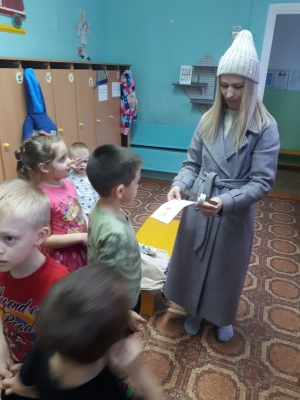 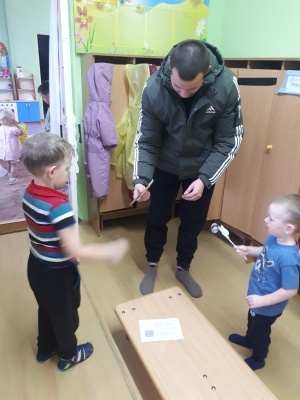 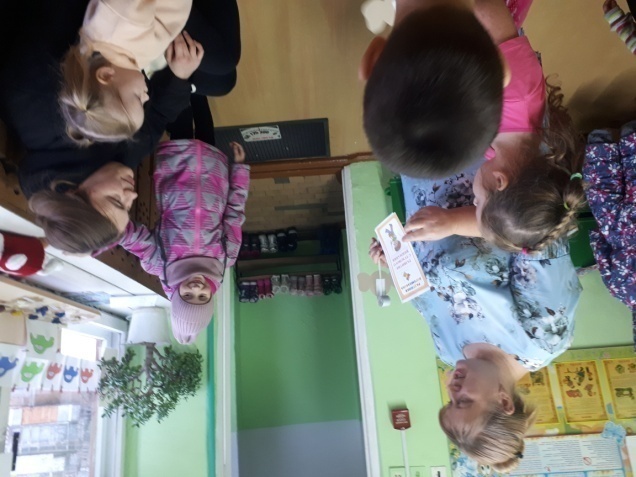 Акция « Горячий чай»
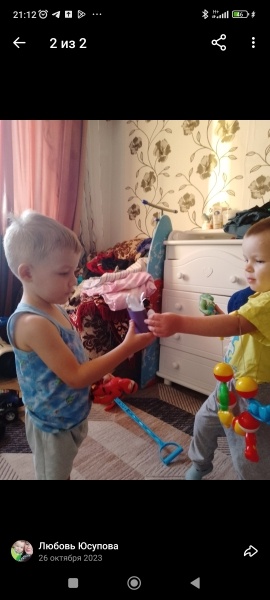 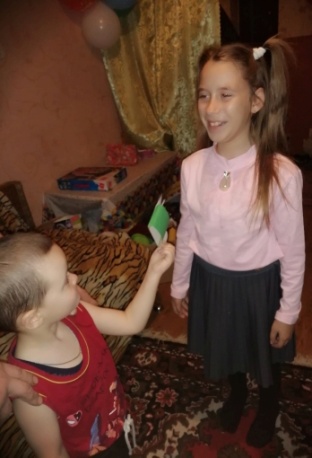 Создание мини - музеев
Музей мягкой игрушки
Музей посуды
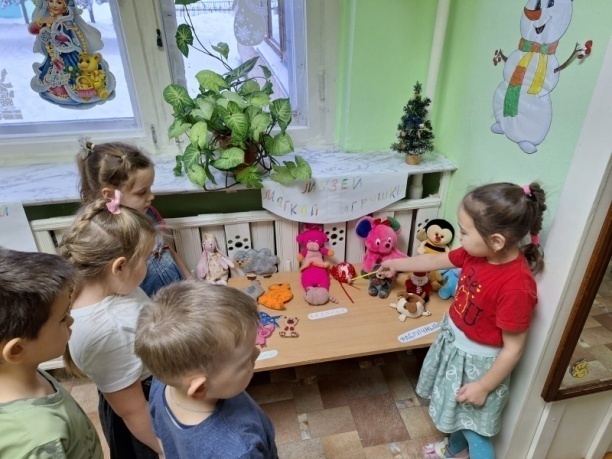 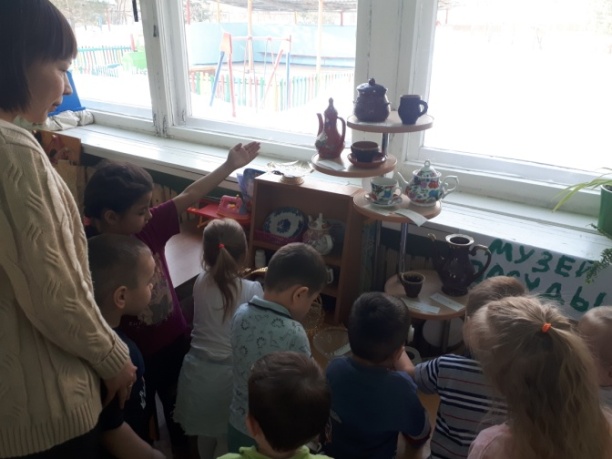 Музей ниток
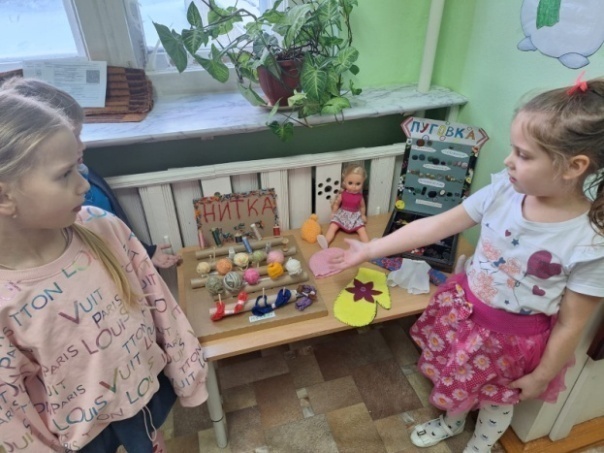 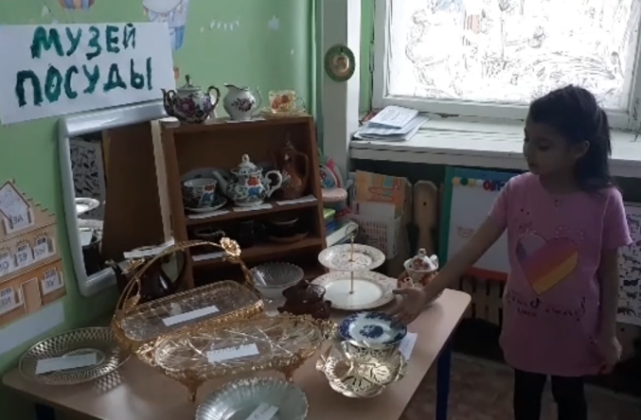 Проведение  игр - квестов
Задачи: 
- образовательные: обобщение знаний по теме, вовлечение в активный познавательный процесс;
развивающие: развитие логического мышления, воображения, умения самостоятельно находить решение в созданных проблемных ситуациях;
 воспитательные: воспитывают навыки коллективного сотрудничества.
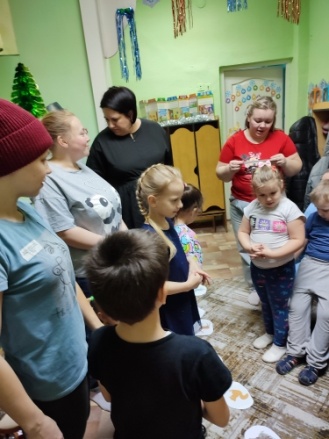 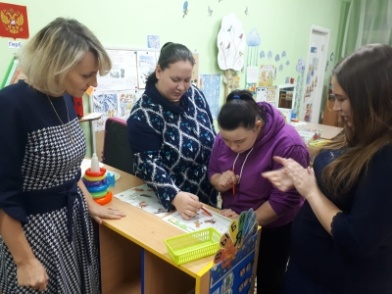 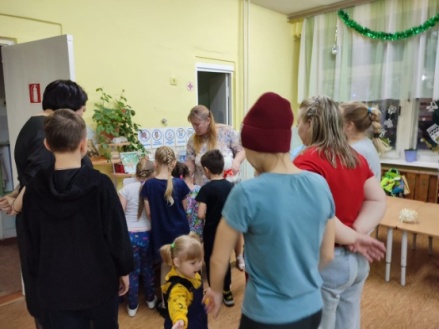 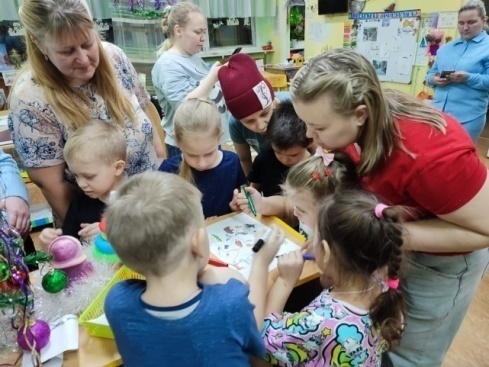 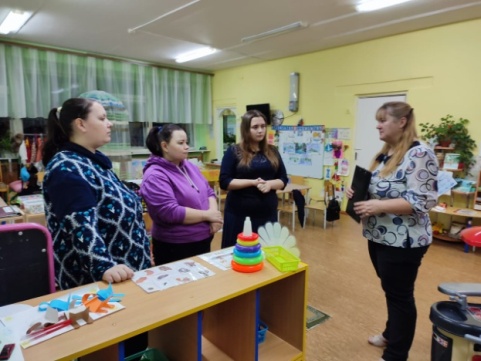 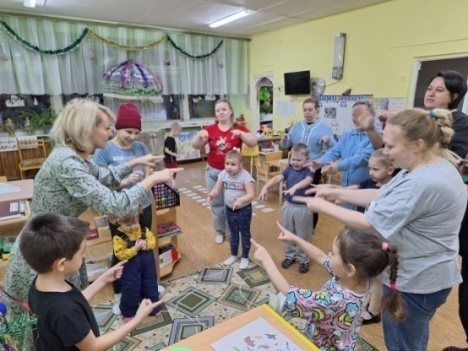 Проектная деятельность
Проект «Такие разные слова»
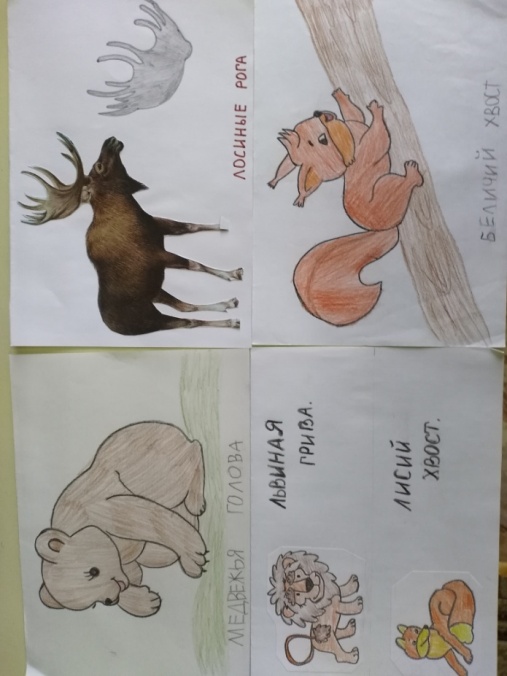 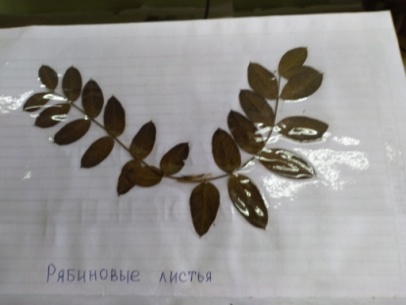 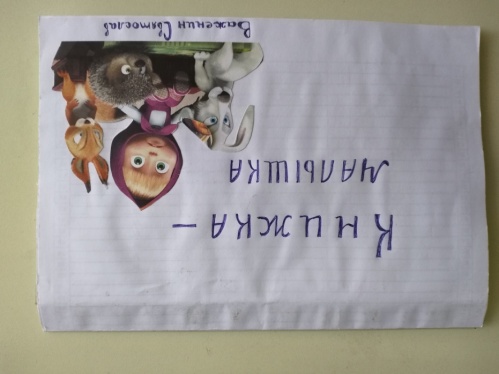 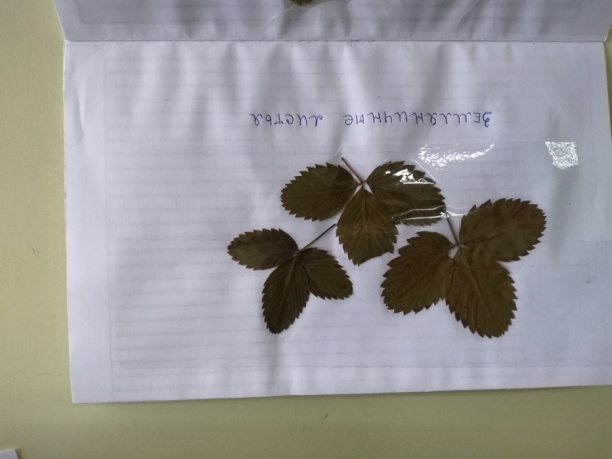 Проект «Слова - близнецы»
Экологический  кейс Грин Тим
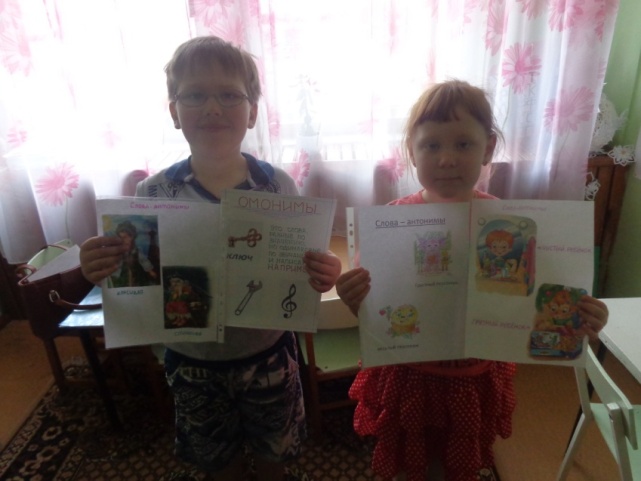 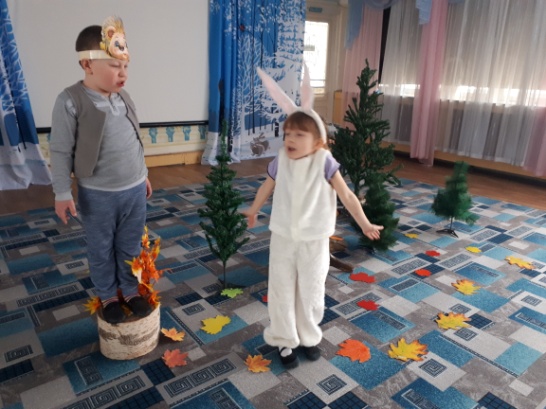 Создание родителями дидактических настольных игр в процессе работы над проектом « Многозначные слова»
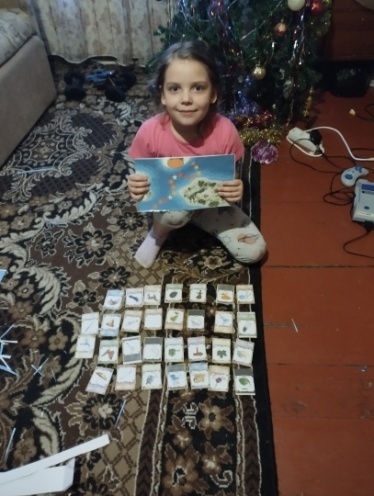 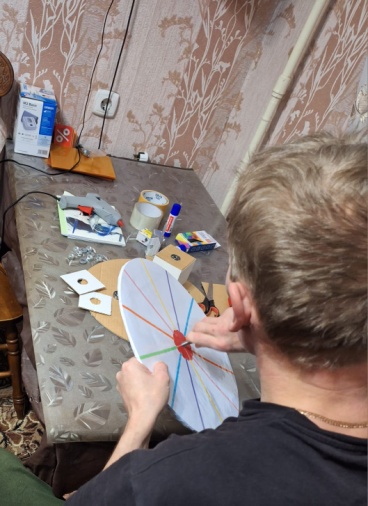 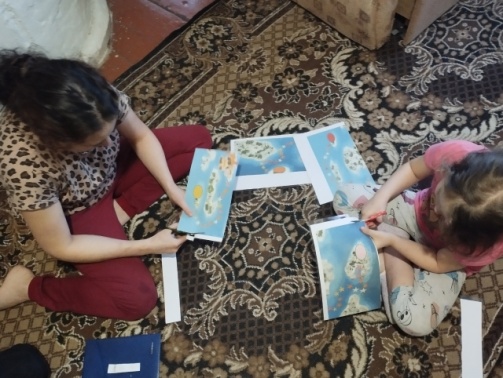 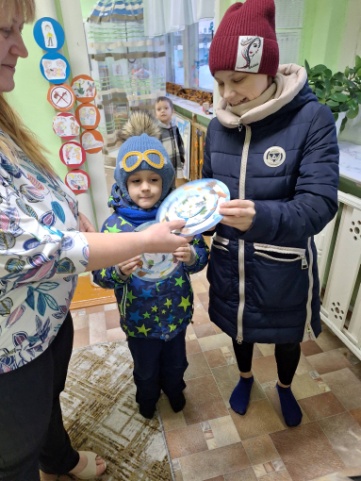 Проект « Многозначные слова»
Цель:  создание условий для формирования  словаря у дошкольников с ТНР посредством использования многозначных слов.
Лексическая тема:
« Осень»
« Грибы, ягоды»
« Фрукты»
« Деревья»
« Домашние и дикие животные»
« Домашние птицы»
« Пресноводные рыбы», 
« Мебель»
« Инструменты»
« Части тела»
« Одежда»
« Транспорт»
« Обитатели морей и океанов»
Интерактивная игра « Колесо фортуны»
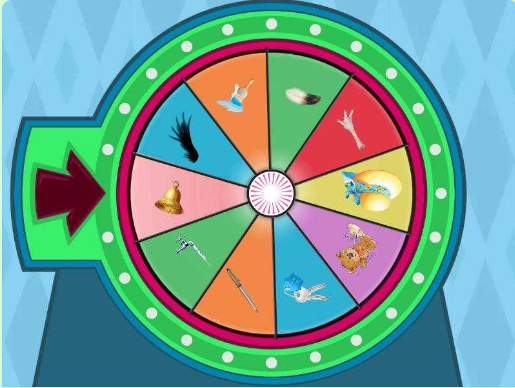 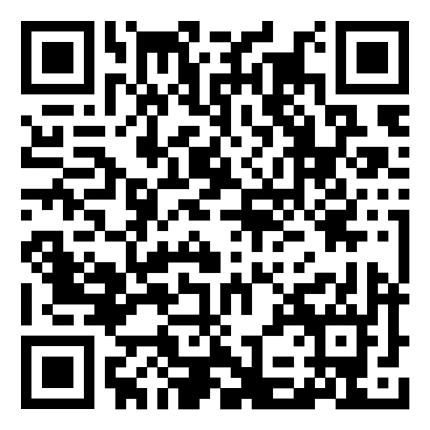 https://wordwall.net/ru/resource/66785613
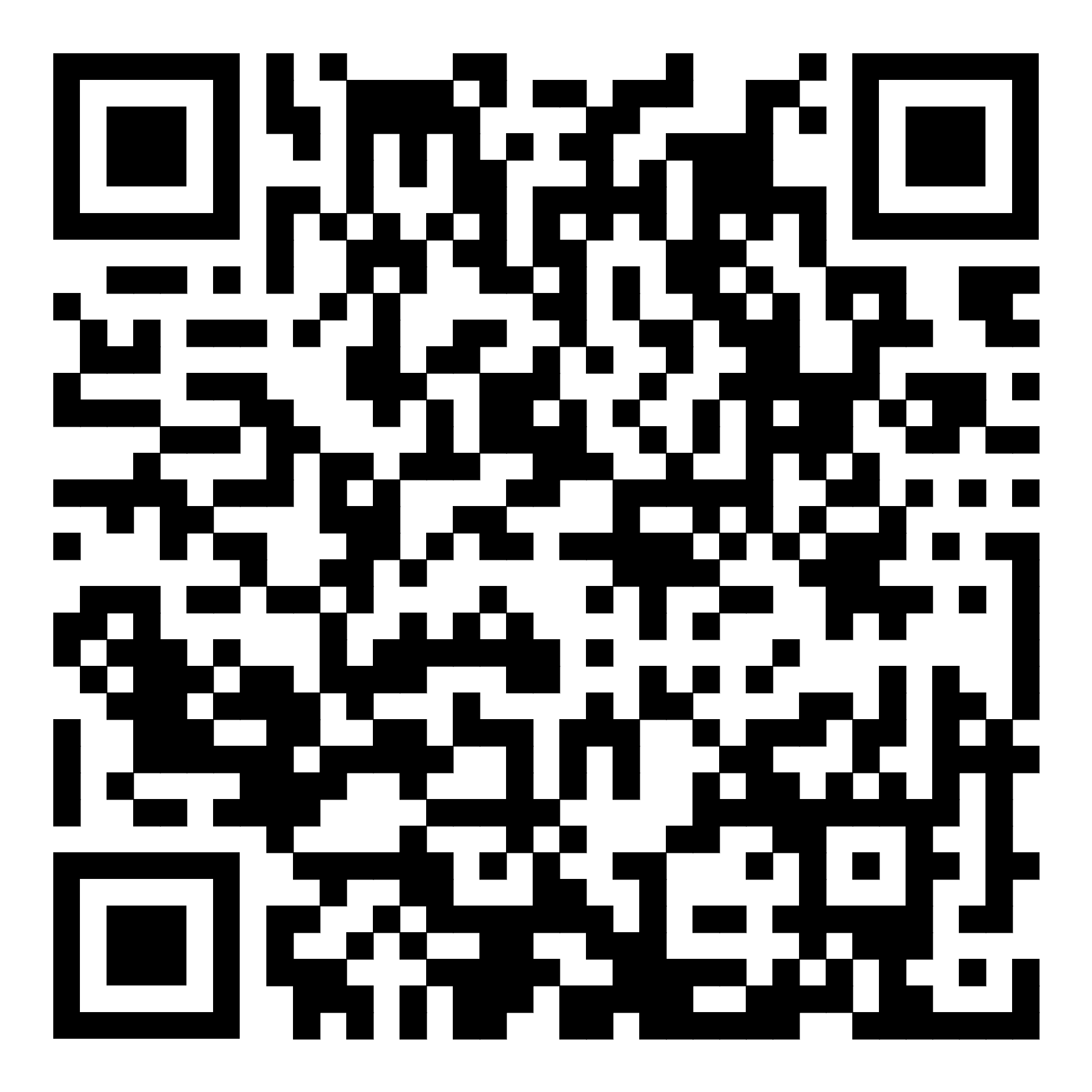 Семейная театрализованная деятельность
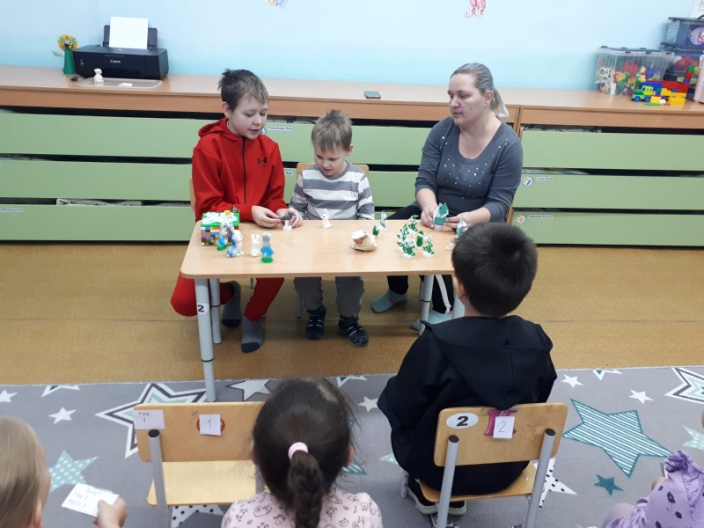 Поведение онлайн – викторин
Цель: закрепление полученных умений и навыков у детей за учебный год.
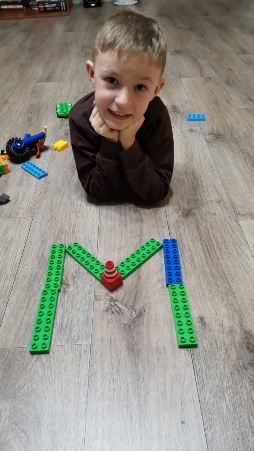 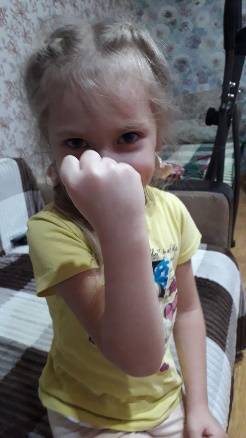 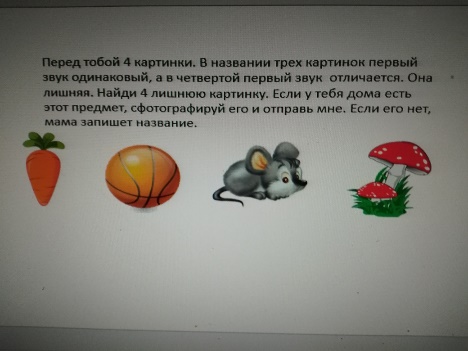 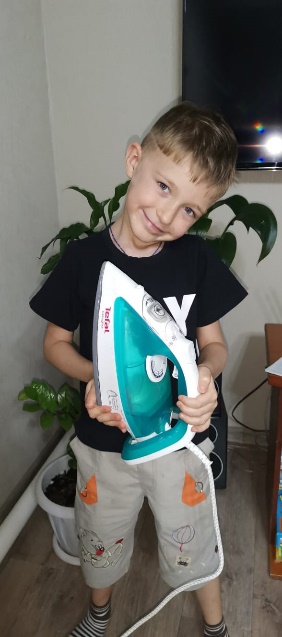 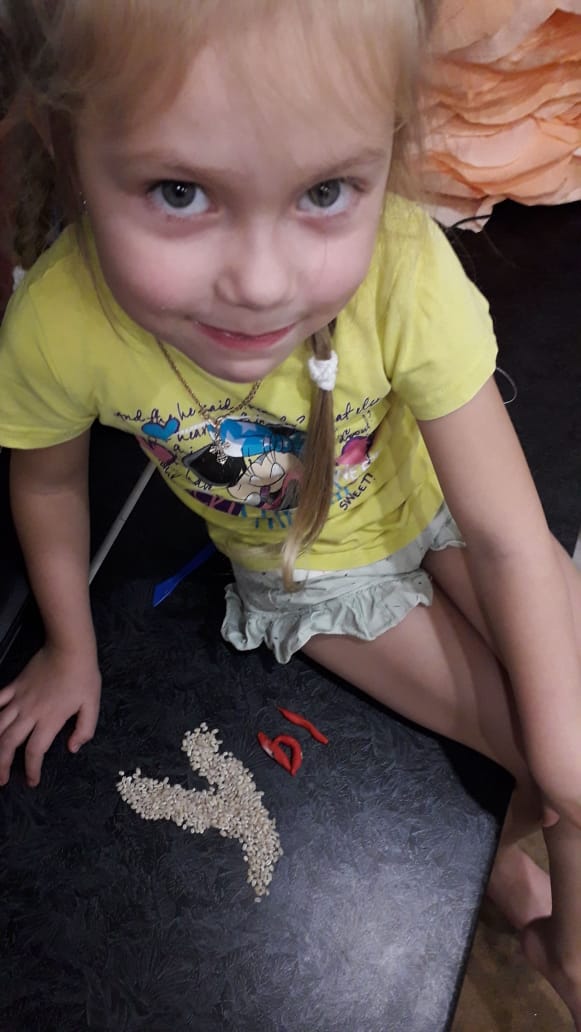 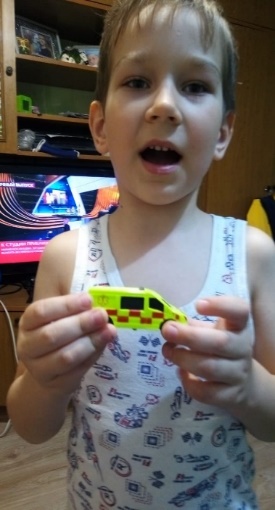 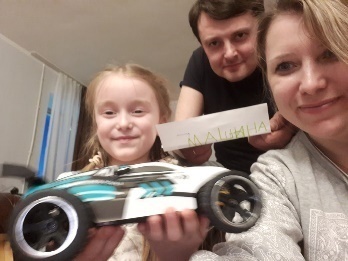 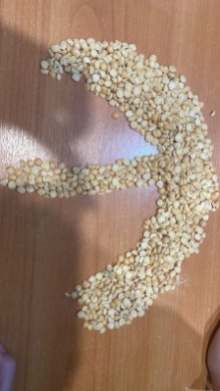 Совместные викторины
Цель: обобщение знаний детей, полученных за время обучения на логопедических занятиях и привлечение родителей к коррекционному процессу.
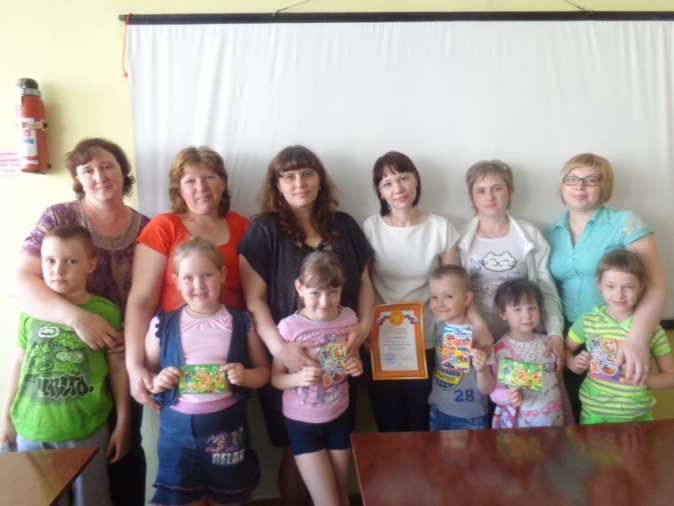 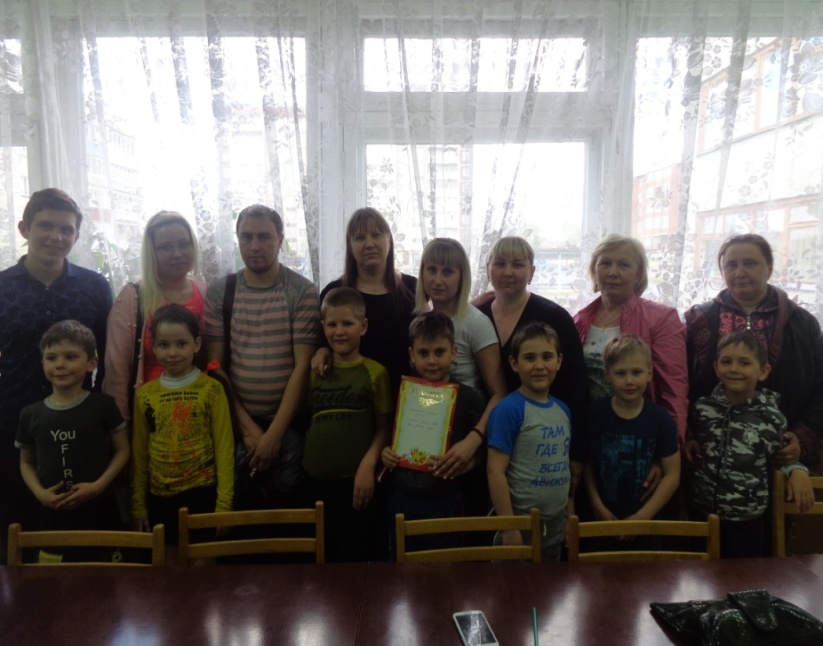 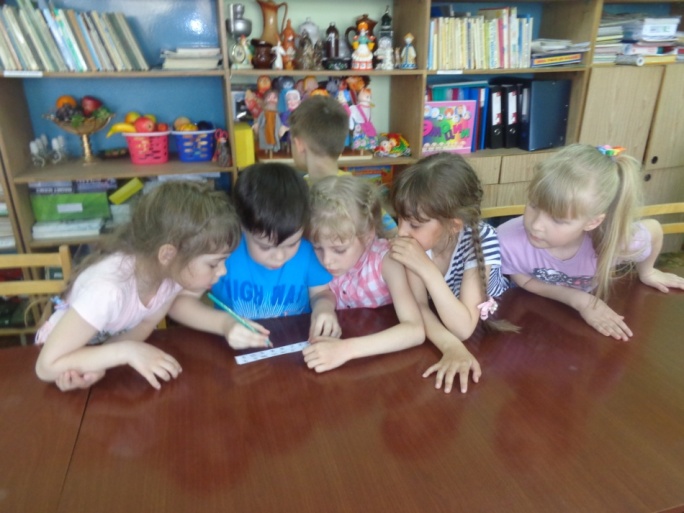 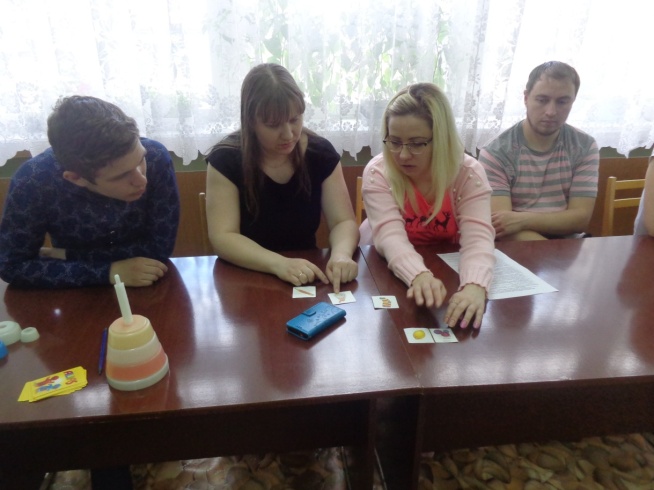 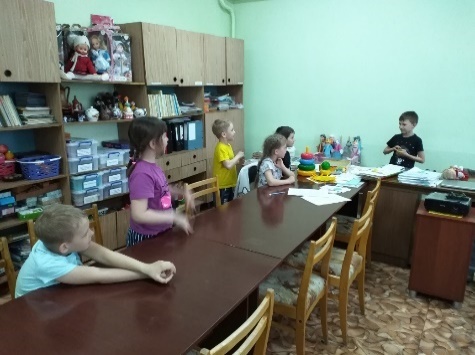